BUILD OUR CHURCH: 2GIVE THE BEST TO GOD将你最好的献给主
PROVERBS 3:5-10
箴言三章五到十节
HOW TO GIVE YOUR BEST?如何把最好的献给主？
"TRUST IN THE LORD WITH ALL YOUR HEART, AND DO NOT LEAN ON YOUR OWN UNDERSTANDING"5
“你要专心仰赖耶和华，不可依靠自己的聪明。”
1. Trust信靠神
2. Not on Your Own Understanding不靠自己
Illustration: Boy trusted his father
HOW TO GIVE YOUR BEST?如何把最好的献给主？
"IN ALL YOUR WAYS ACKNOWLEDGE HIM, AND HE WILL MAKE STRAIGHT YOUR PATHS." 6
“在你一切所行的事上，都要认定他，他必指引你的路。”六节
Illustration: What Barna Found about Christians
HOW TO GIVE YOUR BEST?如何把最好的献给主？
"BE NOT WISE IN YOUR OWN EYES; FEAR THE LORD, AND TURN AWAY FROM EVIL." 7
“不要自己以为有智慧，要敬畏耶和华，远离恶事。”七节
Illustration: We all need a bullet proof vest
HOW TO GIVE YOUR BEST?如何把最好的献给主？
"IT WILL BE HEALING TO YOUR FLESH AND REFRESHMENT TO YOUR BONES." VS. 8
“这便医治你的肚脐，滋润你的白骨。”八节
Illustration: The King and the Prince
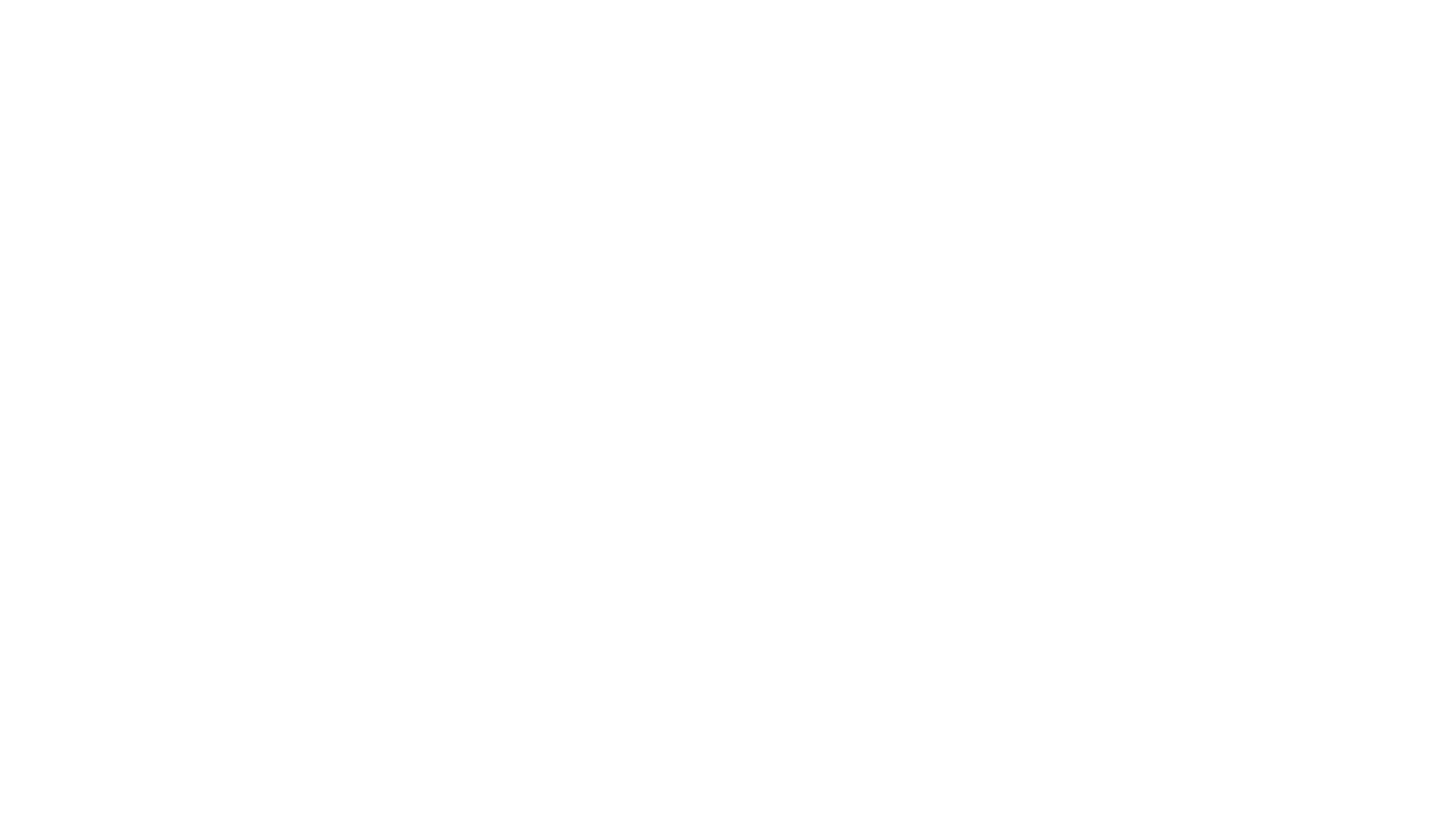 HOW TO GIVE YOUR BEST?如何把最好的献给主？
HOW TO GIVE YOUR BEST?如何把最好的献给主？
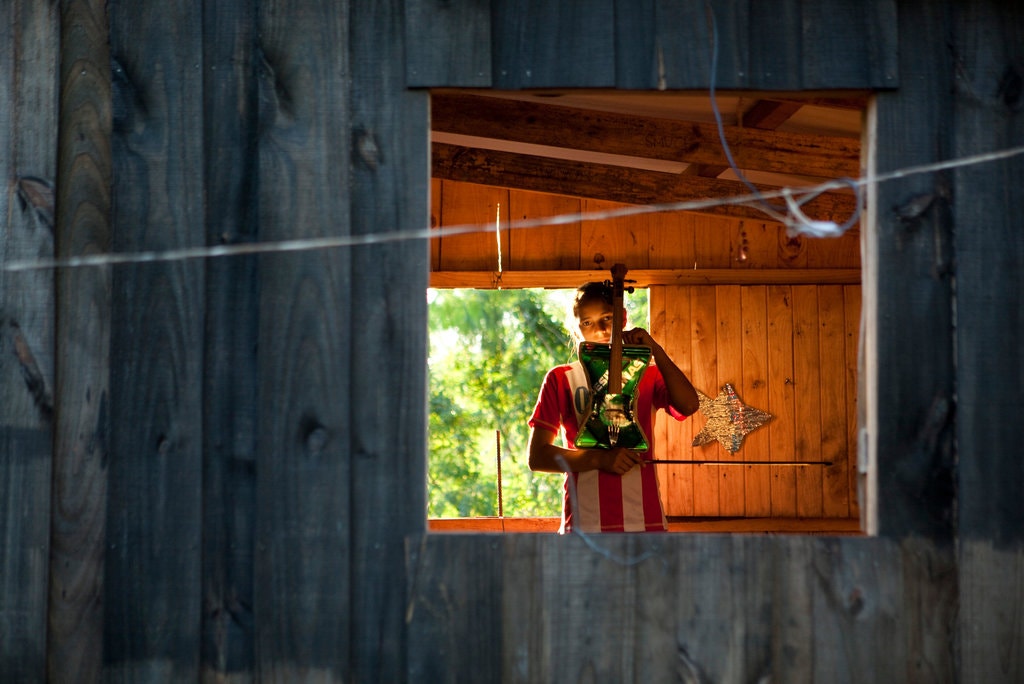 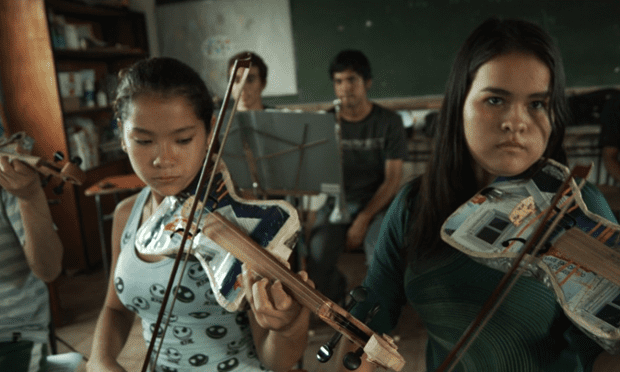 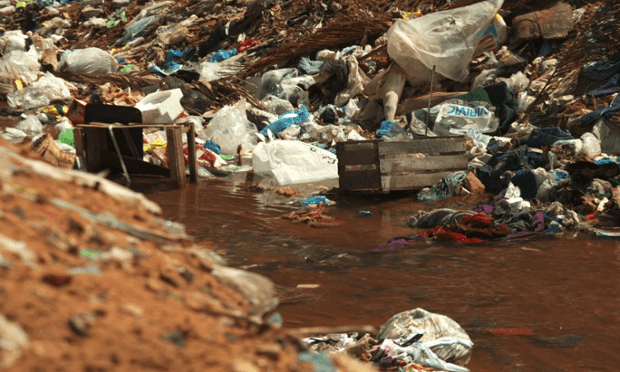 [Speaker Notes: The Landfill Orchestra formed because of a couple's love to give their best to their country. Over 40,000 lived in the landfill in Paraguay. These children would have been poor and lost for the rest of their lives, but because of the hardworking couple, they gave their best, now give hope and future to these children!]
COMMUNION圣餐
CANNOT AFFORD TO GIVE, NOT GIVING WHATEVER YOU CAN 不能给，有的时候给一点点
CAN AFFORD TO GIVE, BUT NOT GIVING 有钱可以给，不愿意给神，给自己买，存起来，投资
CAN YOU AFFORD MISS BLESSINGS AS WELL AS GOD'S JUDGMENT IN NOT GIVING?你不要神的祝福吗？你能够逃神的审判吗？
GIVING IS WORSHIP 奉献是崇拜的一个项目